Welcome to 4thGrade
Jan chastain		Lisa Philpott			 Kendall Coskrey Tamerine Flatt	  Sarah Femiano		Susana Allen
Renee Swann
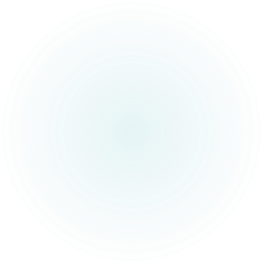 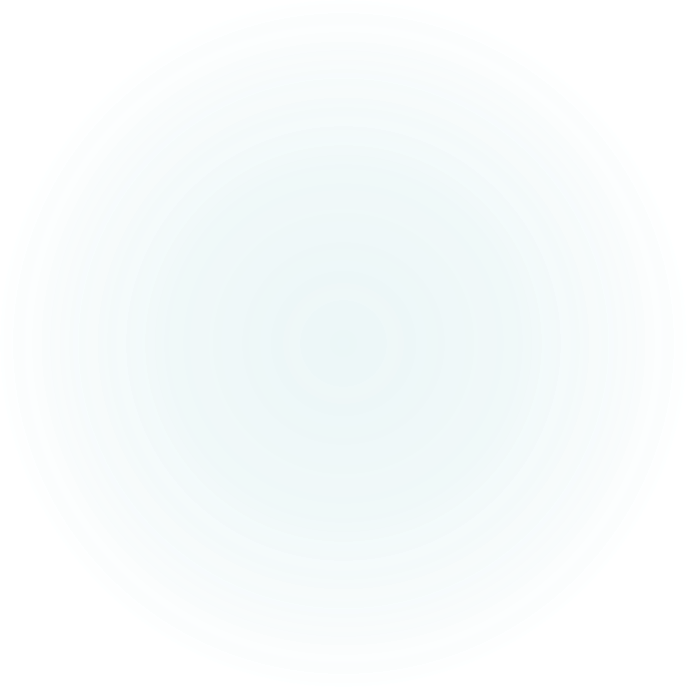 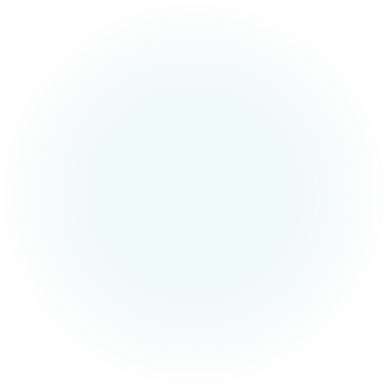 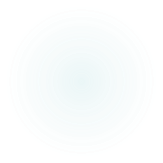 What your child should have each day
- water bottle (no glass)      
- backpack, agenda, blue take home folder, 
- healthy snack 
- appropriate shoes for active recess
- a “can do” attitude
Academics
https://www.cobbk12.org/page/42481/mathematics

https://www.cobbk12.org/page/38564/english-language-arts

https://www.cobbk12.org/page/38568/science

https://www.cobbk12.org/page/38569/social-studies


•https://www.georgiastandards.org/Georgia-Standards/Frameworks/4th-Math-Grade-Level-Overview.pdf
CTLS Parent/Parent Vue
Parent Vue portal allows you to add or modify the ways in which you want Cobb County Schools to reach you using CTLS Parent. CCSD and Mountain View send out reminders and essential information. Login information is available if you are not already signed up for reminders.
PARENTS: Parent Vue can be set up with reminders for grades to help you stay knowledgeable with your child’s grades
STUDENTS: kids should log into Student Vue to check their grades – we encourage them to become independent and check these daily on their own
Communication
Vitally important
*CTLS Parent-Messages, posts, school wide announcements, 		and pictures.
*Please allow 24 hours for us to respond.
*SPAM filters on email are strong, if you don’t hear back 	from us, please kindly reach out again.
	*Behavior Chart –comes home daily in the back of the take home folder.  Please sign your child’s behavior sheet at the end of each week.
Behavior Chart
Students’ work ethic/study habits will be kept track of by their homeroom teacher. Homework, work effort, and missing/late assignments will all be considered to determine a student’s work/study habits grade on the quarterly report card. 
In a nine-week’s period:
	- 0-5 occurrences in any of these categories will result in an S on the report card
	- 6-9 occurrences in any of these categories will result in an N on the report card
	-9 or more occurrences in any of these categories will result in a U on the report card

More than 5 occurrences in the Quarter will make a student ineligible to receive Honor Roll or Principal’s List award at the end of the year.

If your child earns a C or below in a specialist class, he or she will be ineligible for academic awards at the end of the year.
Report Cards
There are no more standards-based report cards!
Grading Scale
•A 90% -100%
•B 80% -89%
•C 74% -79%
•D 70%-73%
•F 69% or below
•3's on a report card indicate your child is meeting or exceeding the standard. In 4th grade a 75% -100% indicate that your child is meeting or exceeding the standard. All 3's do not mean the same as all A's.
Agenda/Homework
We will have homework Monday-Thursday.

All homework assignments are written down by your child in their Agenda.  

It is your child’s responsibility to complete their homework daily.  

If there is a note on your child’s behavior sheet, please initial it that night and sign the overall sheet each Friday.
Lunch/Specials/Recess
Parents are welcome to eat lunch with their child. 
    Lunch prices have increased to $3.50 for a student lunch. 
                                      LUNCH TIMES:
Mrs. Philpott 10:38-11:08         Mrs. Flatt  10:50-11:20
Mrs. Swann  10:44-11:14         Mrs. Chastain 10:53-11:23
Mrs. Femiano 10:47-11:17       Mrs. Coskrey 10:41-11:11

RECESS: 1:30-2:00                      SPECIALS: 12:25-1:10
Afternoon Checkouts			Transportation Changes
“Parents – please make sure you have completed your child’s transportation in GoSafe by Monday.  If you have problems accessing GoSafe or need any questions answered regarding this process, please stop by the front office before you leave today and one of our clerks will assist you.”
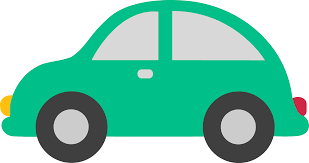 Afternoon Carpool Information
In order to streamline and ensure safety during carpool, please…
Display your car tag visibly in the front window of the car
If no car tag is present, you will be asked to park and show ID in the front office
Reuse car tags from last year, if possible, by changing the grade level(s)
If you need a car tag, the enrolling adult can visit the table in the mezzanine, and ONE tag will be made, per family, at this time. 
We appreciate your understanding and flexibility in all carpool matters, and please remember that it will take a little time to work through the efficiency due to the volume expected.
Reading
EXPECTATION:   Read for at least 30 minutes each day. The best environment is where your child can have uninterrupted reading time to build their reading stamina.  Reading out loud is just as valuable as your child reading to themselves.  

 "The more that you read, the more things you will know. The more that you learn, the more places you'll go." – Dr. Seuss. Sep 27, 2018

"I will defend the importance of bedtime stories to my last gasp." -- JK Rowling
Attendance Policy
Regular and consistent attendance is important for students and their academic progress. Mountain View follows the county’s attendance policy with the following procedures:

· Three (3) unexcused absences: Teachers will communicate with parents regarding student attendance via e-mail, phone, parent conference or postcard.

· Five (5) unexcused absences: A letter to parents will be sent from administration.

· Seven (7) unexcused absences: A School Social Work referral will be generated.
Reminders
We are looking forward to an amazing year!